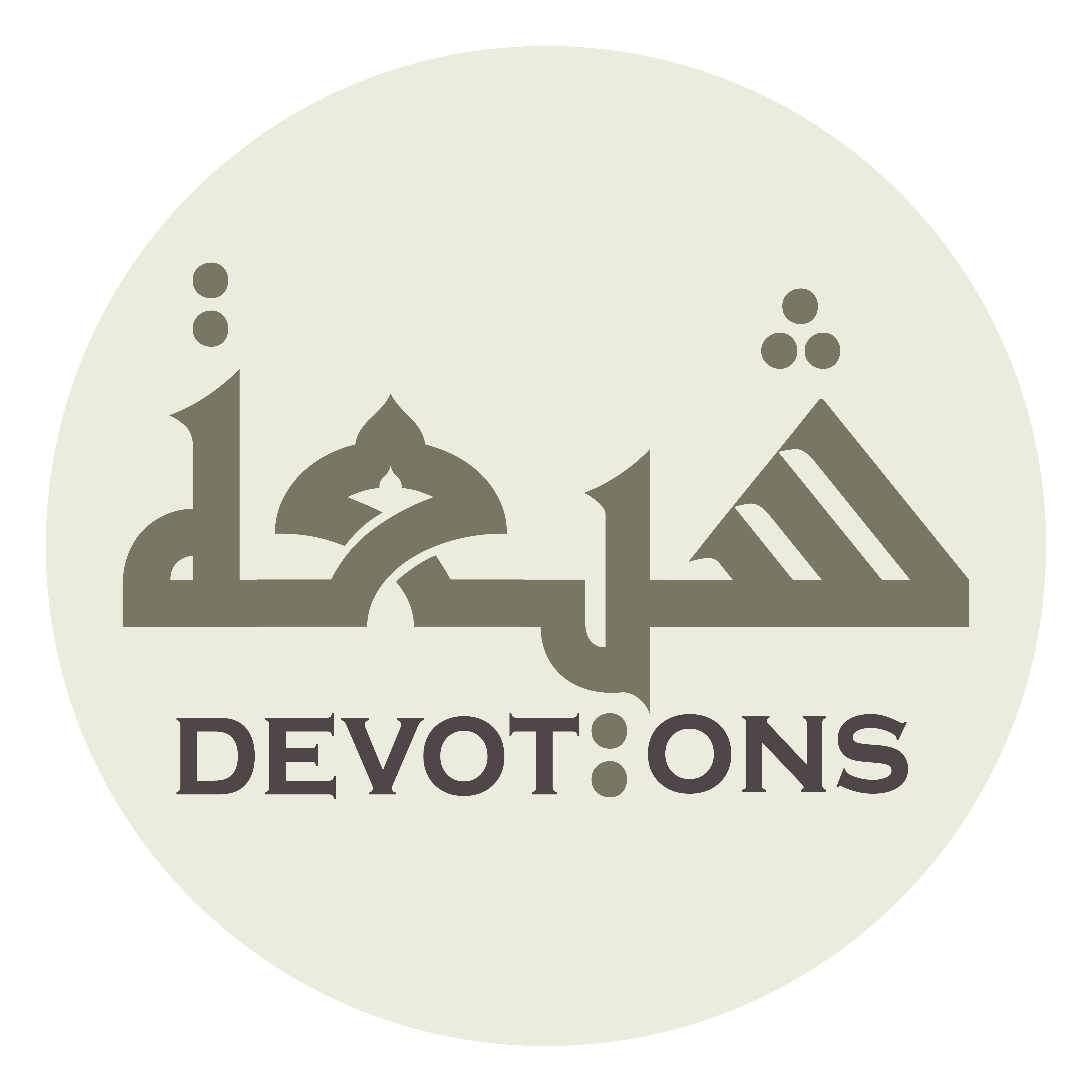 Dua 34 - Sahifat Sajjadiyyah
أَللَّهُمَّ لَكَ الْحَمْدُ عَلَى سِتْرِكَ بَعْدَ عِلْمِكَ
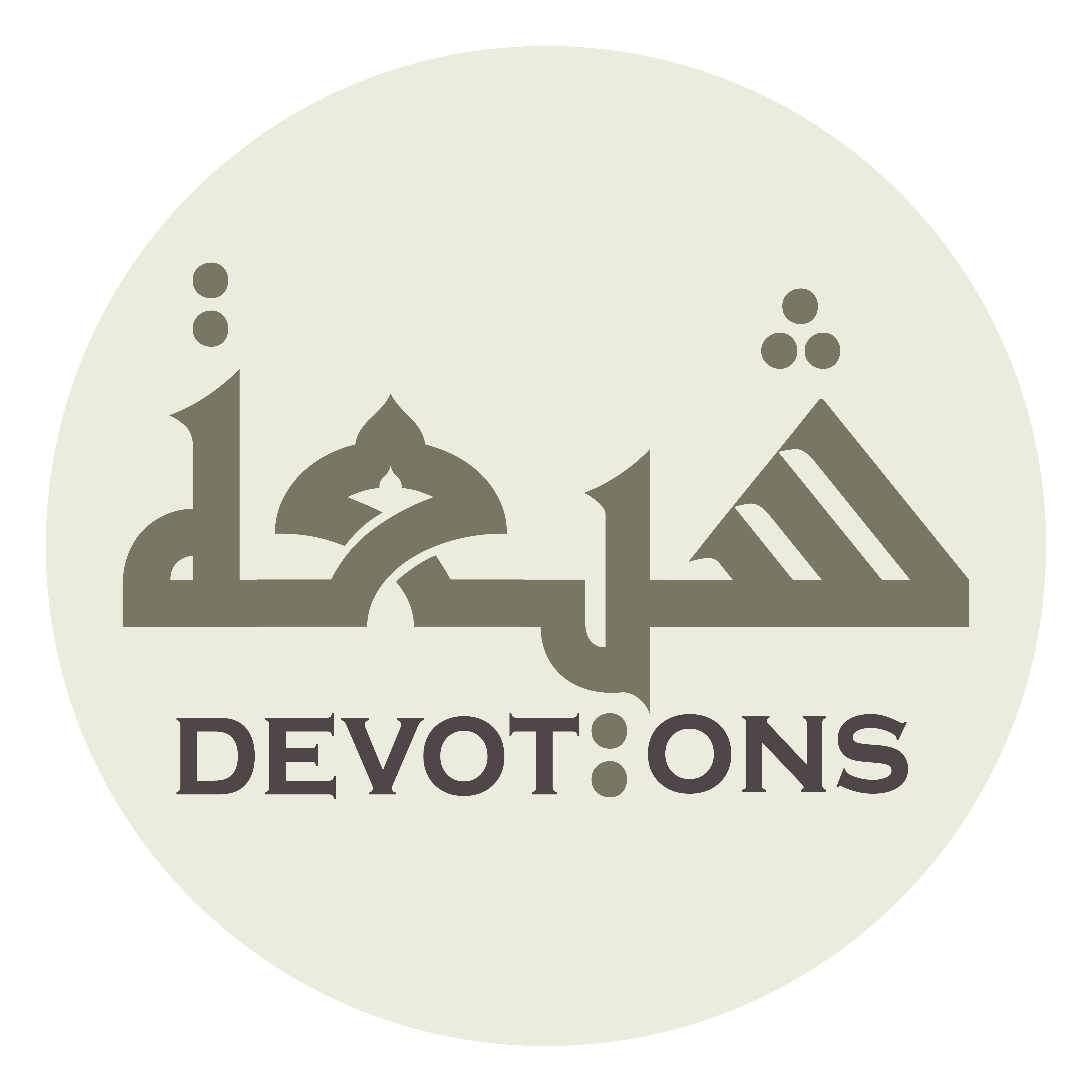 اَللَّهُمَّ صَلِّ عَلَى مُحَمَّدٍ وَ آلِ مُحَمَّدٍ

allāhumma ṣalli `alā muḥammadin wa āli muḥammad

O' Allāh send Your blessings on Muhammad and the family of Muhammad.
Dua 34 - Sahifat Sajjadiyyah
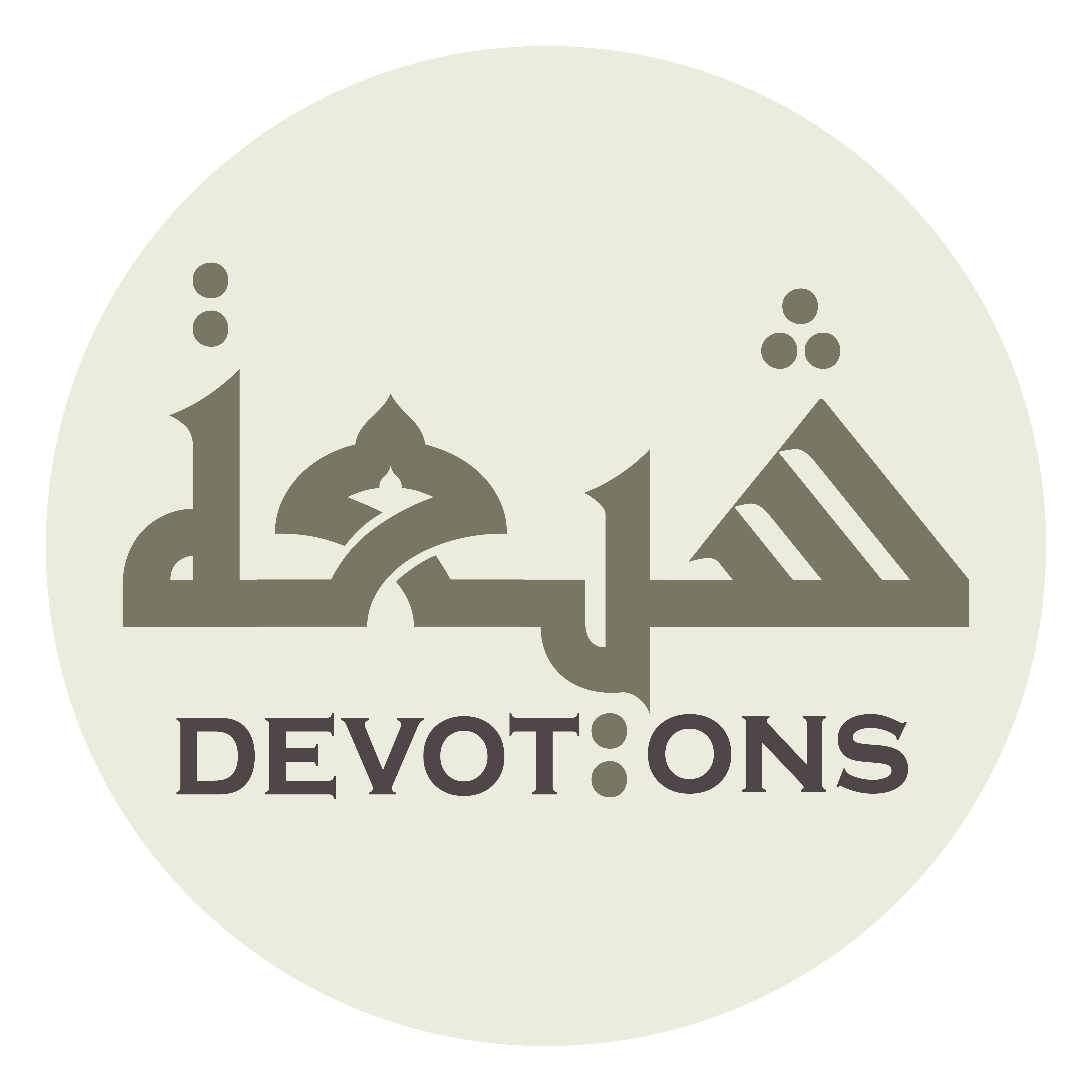 بِسْمِ اللَّـهِ الرَّحْمَـٰنِ الرَّحِيمِ

bismillāhir raḥmānir raḥīm

In the Name of Allāh,the All-beneficent, the All-merciful.
Dua 34 - Sahifat Sajjadiyyah
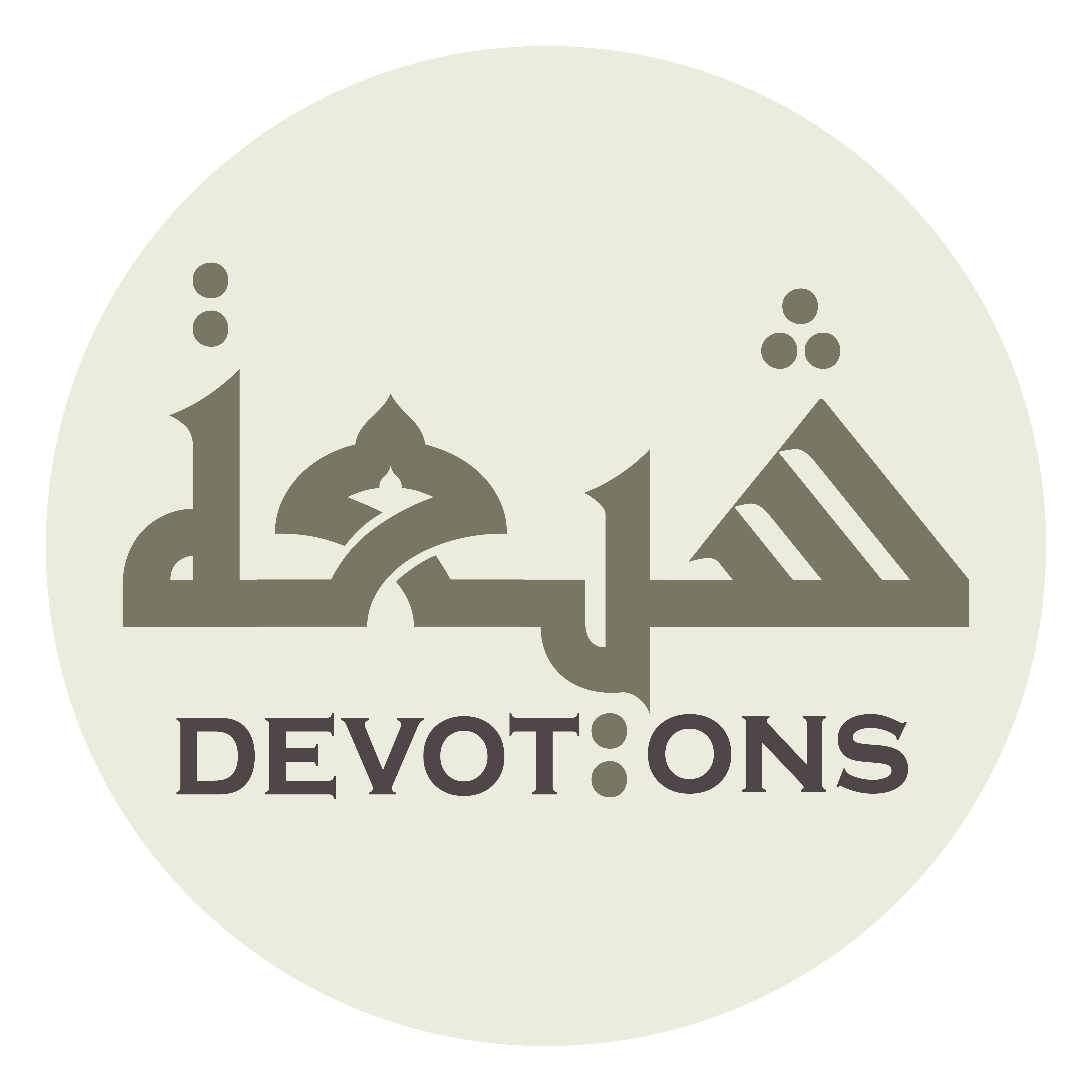 أَللَّهُمَّ لَكَ الْحَمْدُ عَلَى سِتْرِكَ بَعْدَ عِلْمِكَ

allāhumma lakal ḥamdu `alā sitrika ba`da `ilmik

O God, to You belongs praise for Your covering over after Your knowledge
Dua 34 - Sahifat Sajjadiyyah
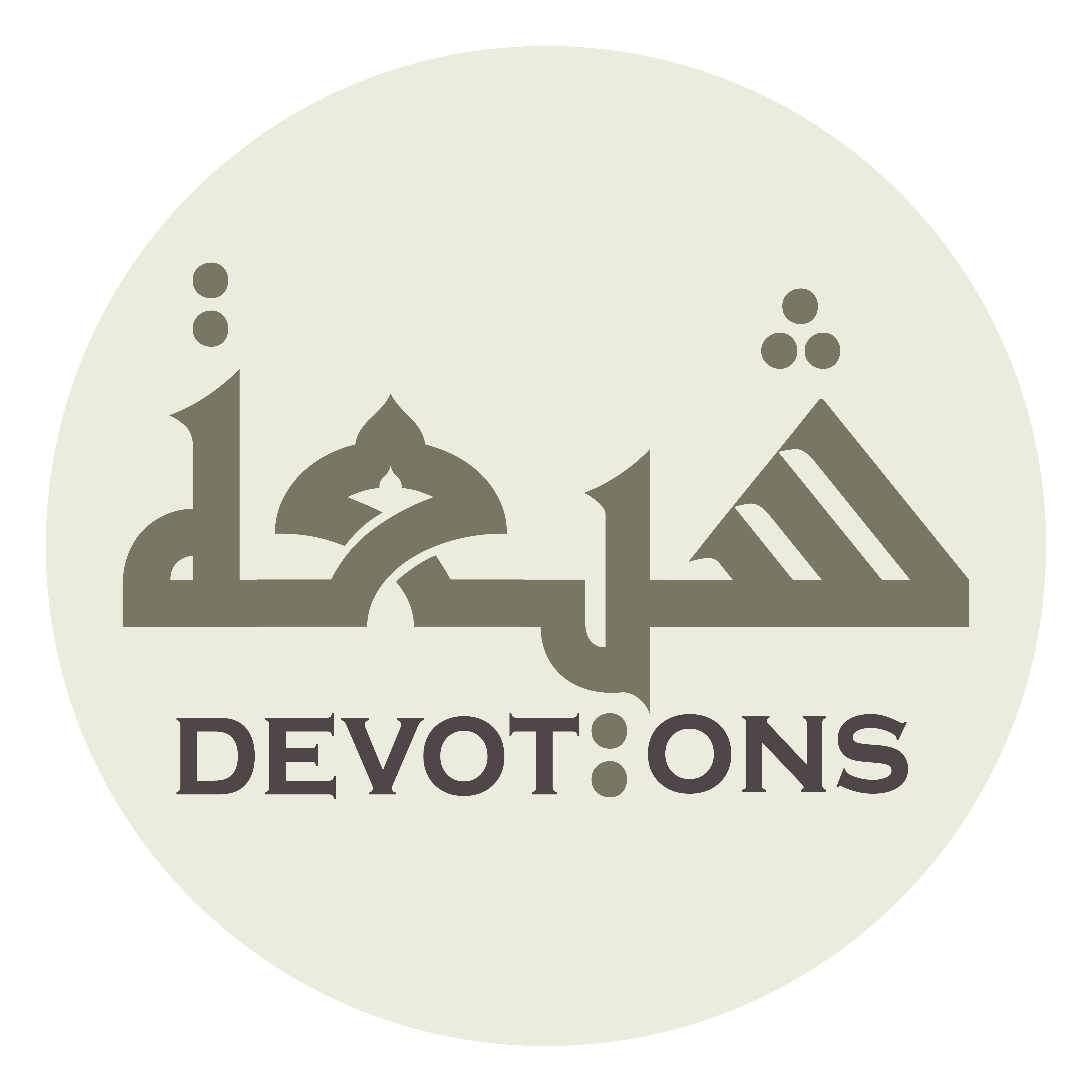 وَمُعَافَاتِكَ بَعْدَ خُبْرِكَ

wamu`āfātika ba`da khubrik

and Your pardon after Your awareness!
Dua 34 - Sahifat Sajjadiyyah
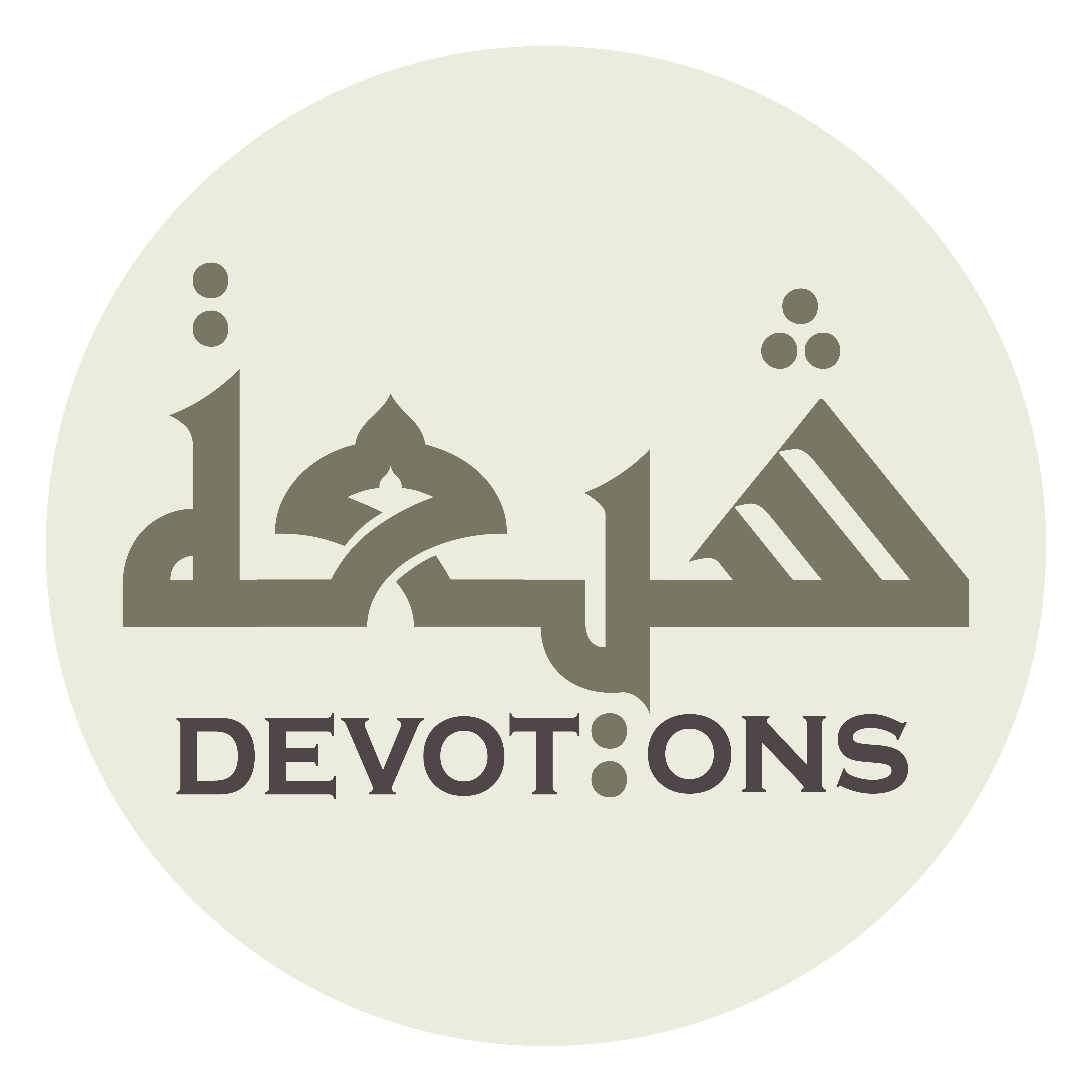 فَكُلُّنَا قَدِ اقْتَرَفَ الْعَائِبَةَ فَلَمْ تَشْهَرْهُ

fakullunā qadiqtarafal `ā-ibata falam tash-har-h

Each of us has committed faults, but You hast not made him notorious,
Dua 34 - Sahifat Sajjadiyyah
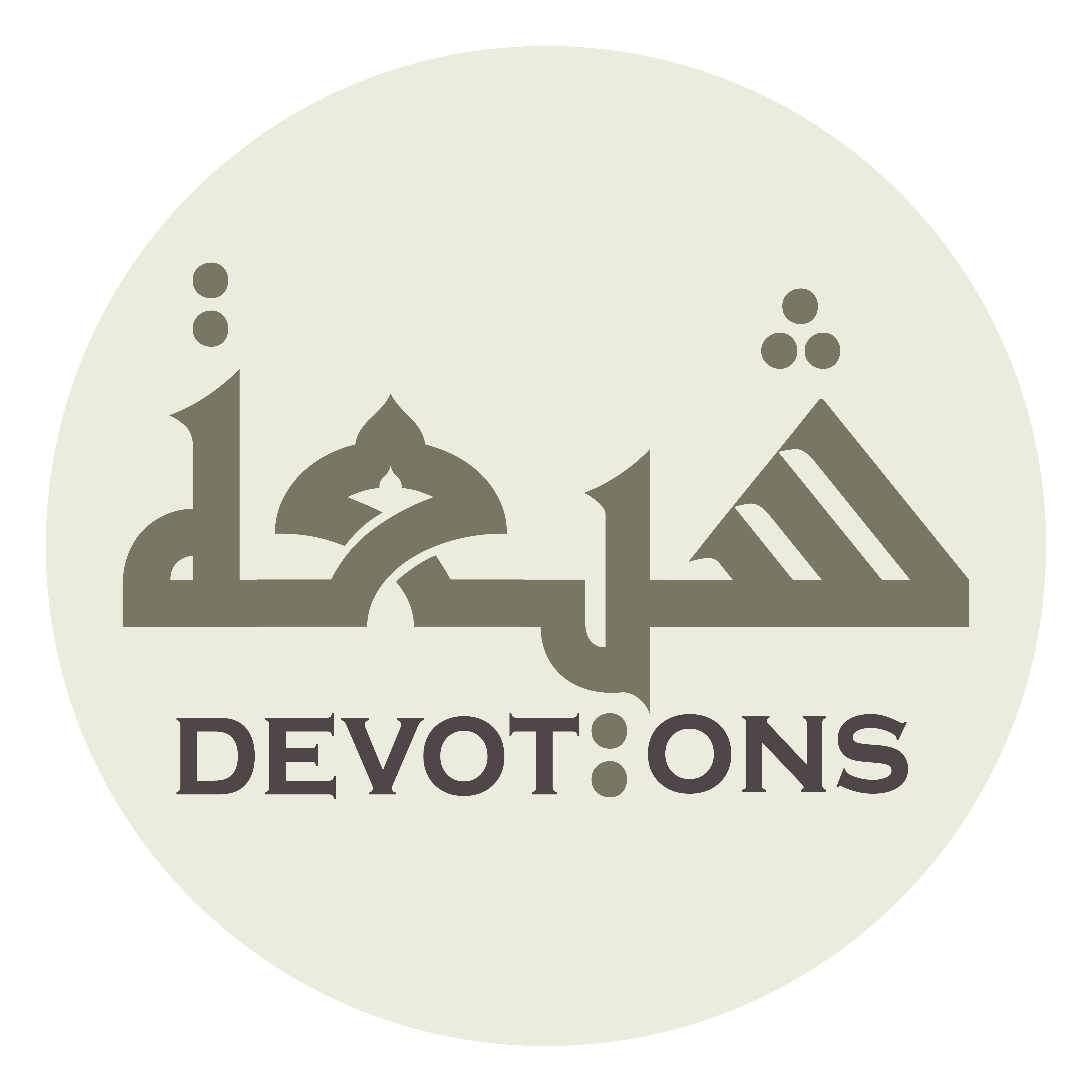 وَارْتَكَبَ الْفَاحِشَةَ فَلَمْ تَفْضَحْهُ

war-takabal fāḥishata falam tafḍaḥ-h

done indecencies, but You hast not disgraced him,
Dua 34 - Sahifat Sajjadiyyah
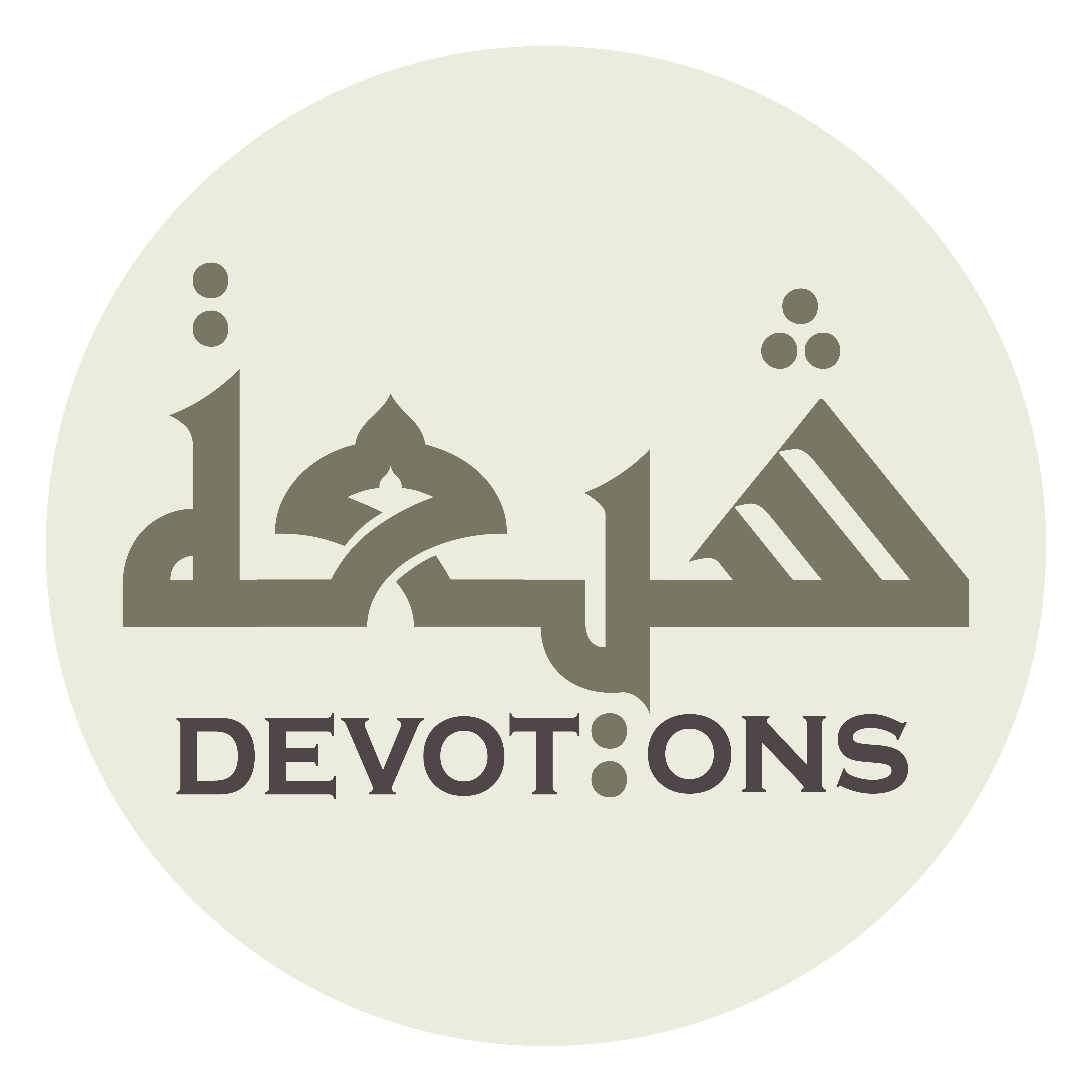 وَتَسَتَّرَ بِالْمَسَاوِيْ فَلَمْ تَدْلُلْ عَلَيْهِ

watasattara bil masāwī falam tadlul `alayh

and covered over evil deeds, but You hast not pointed to him.
Dua 34 - Sahifat Sajjadiyyah
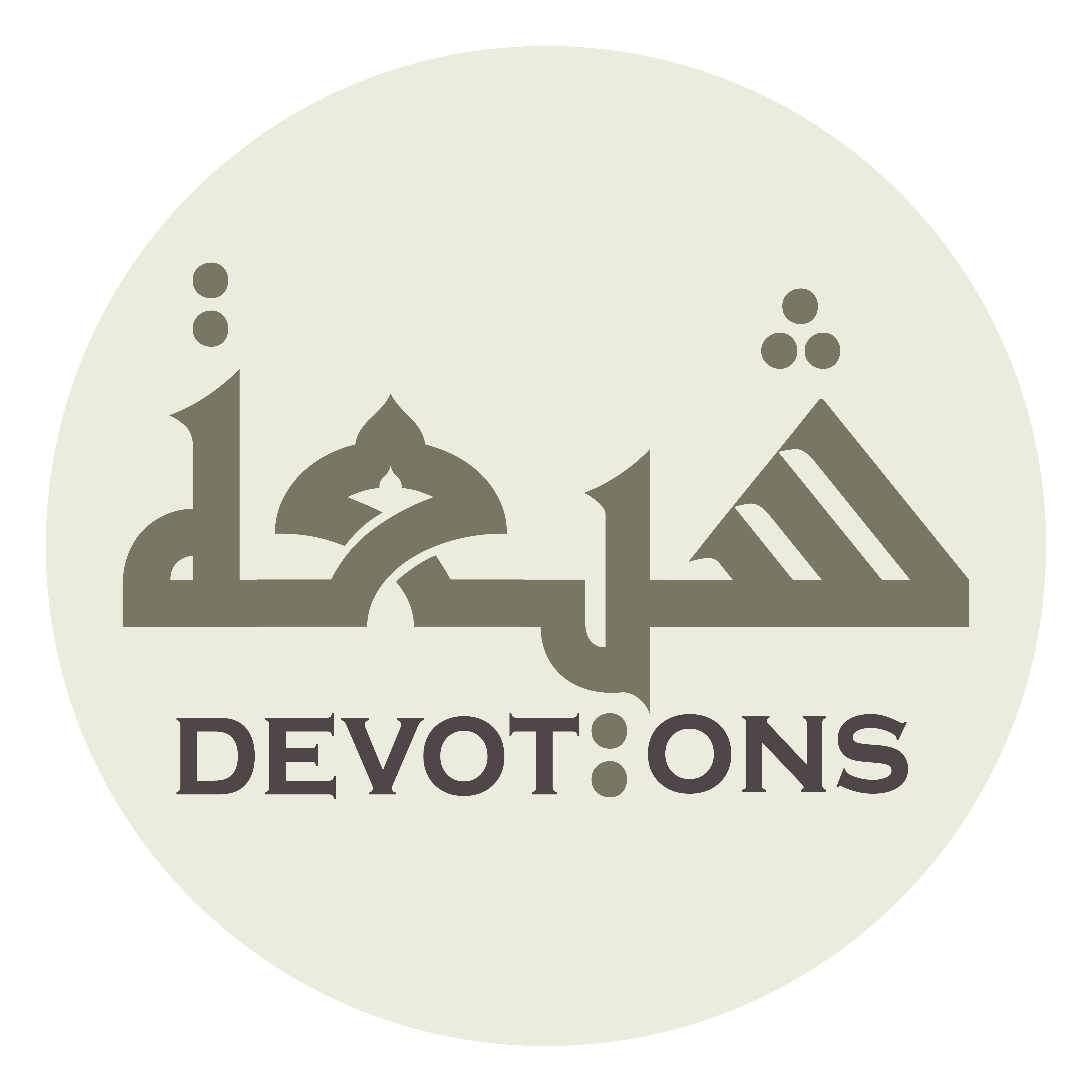 كَمْ نَهْيٍ لَكَ قَدْ أَتَيْنَاهُ

kam nahyin laka qad ataynāh

How many are Your prohibited acts which we have performed,
Dua 34 - Sahifat Sajjadiyyah
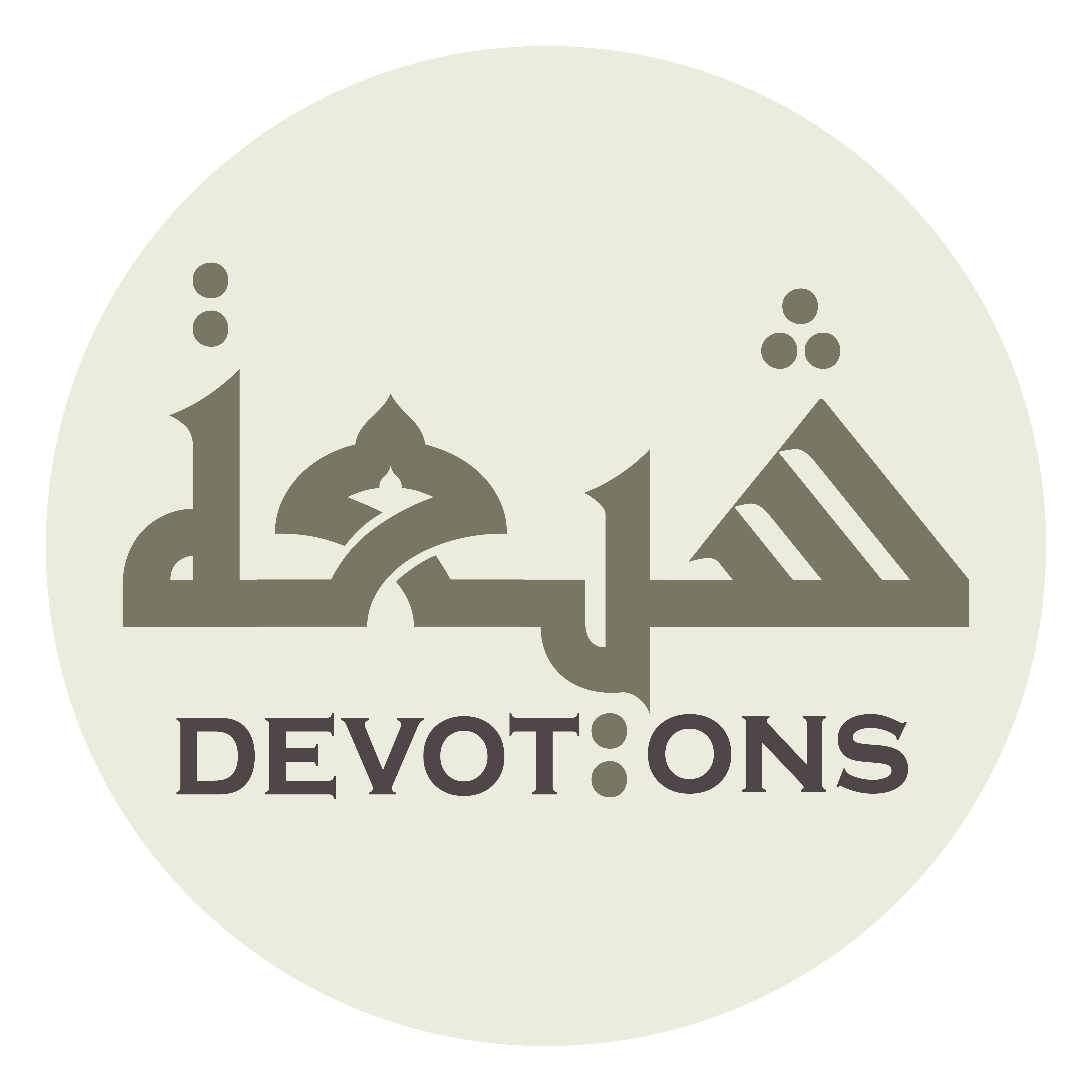 وَأَمْرٍ قَدْ وَقَفْتَنَا عَلَيْهِ فَتَعَدَّيْنَاهُ

wa-amrin qad waqaftanā `alayhi fata`addaynāh

Your commandments of which You hast told us which we have transgressed,
Dua 34 - Sahifat Sajjadiyyah
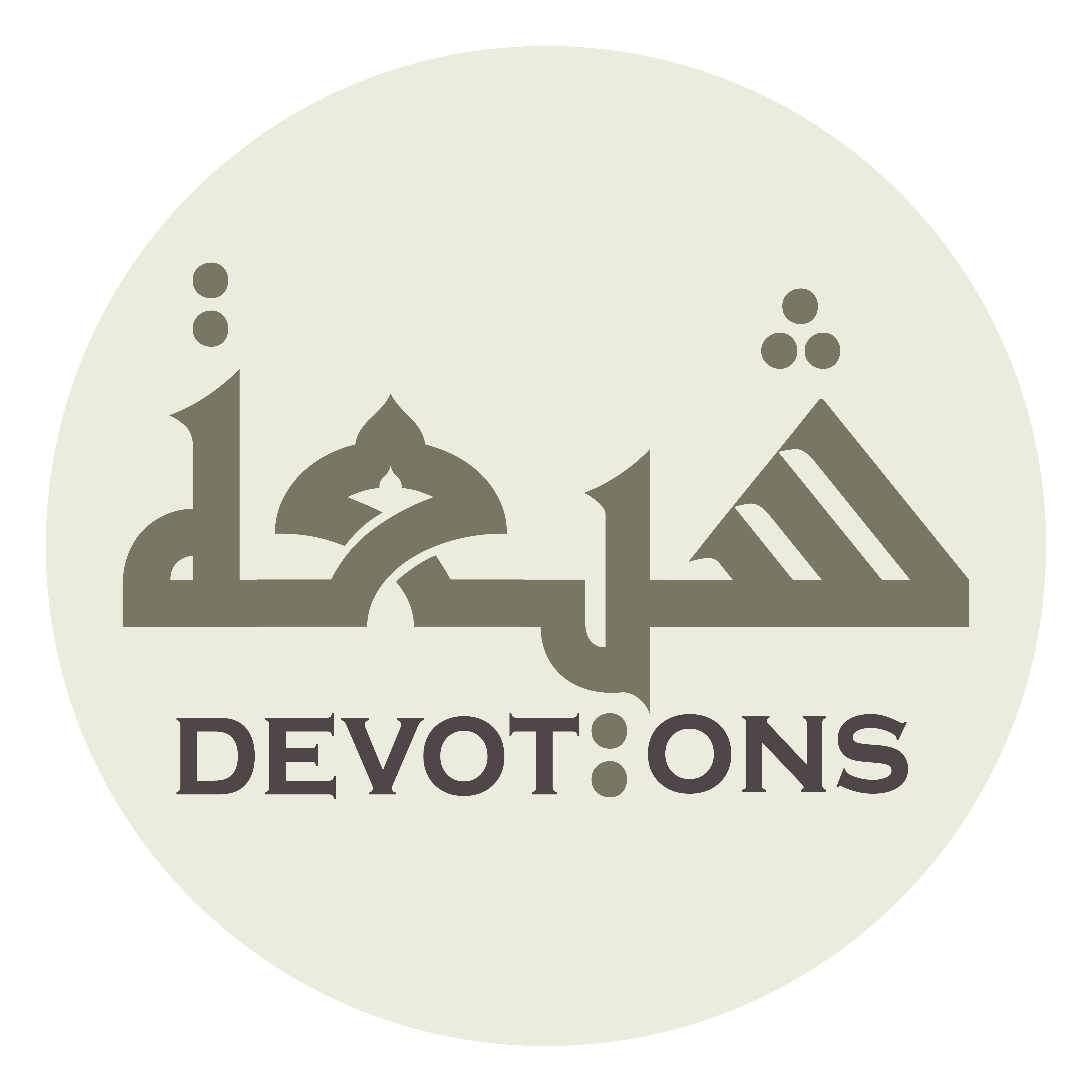 وَسَيِّئَةٍ اكْتَسَبْنَاهَا، وَخَطِيئَةٍ ارْتَكَبْنَاهَا

wasayyi-atiniktasabnāhā, wakhaṭī-atinir-takabnāhā

the evil deeds which we have earned, the offenses which we have committed!
Dua 34 - Sahifat Sajjadiyyah
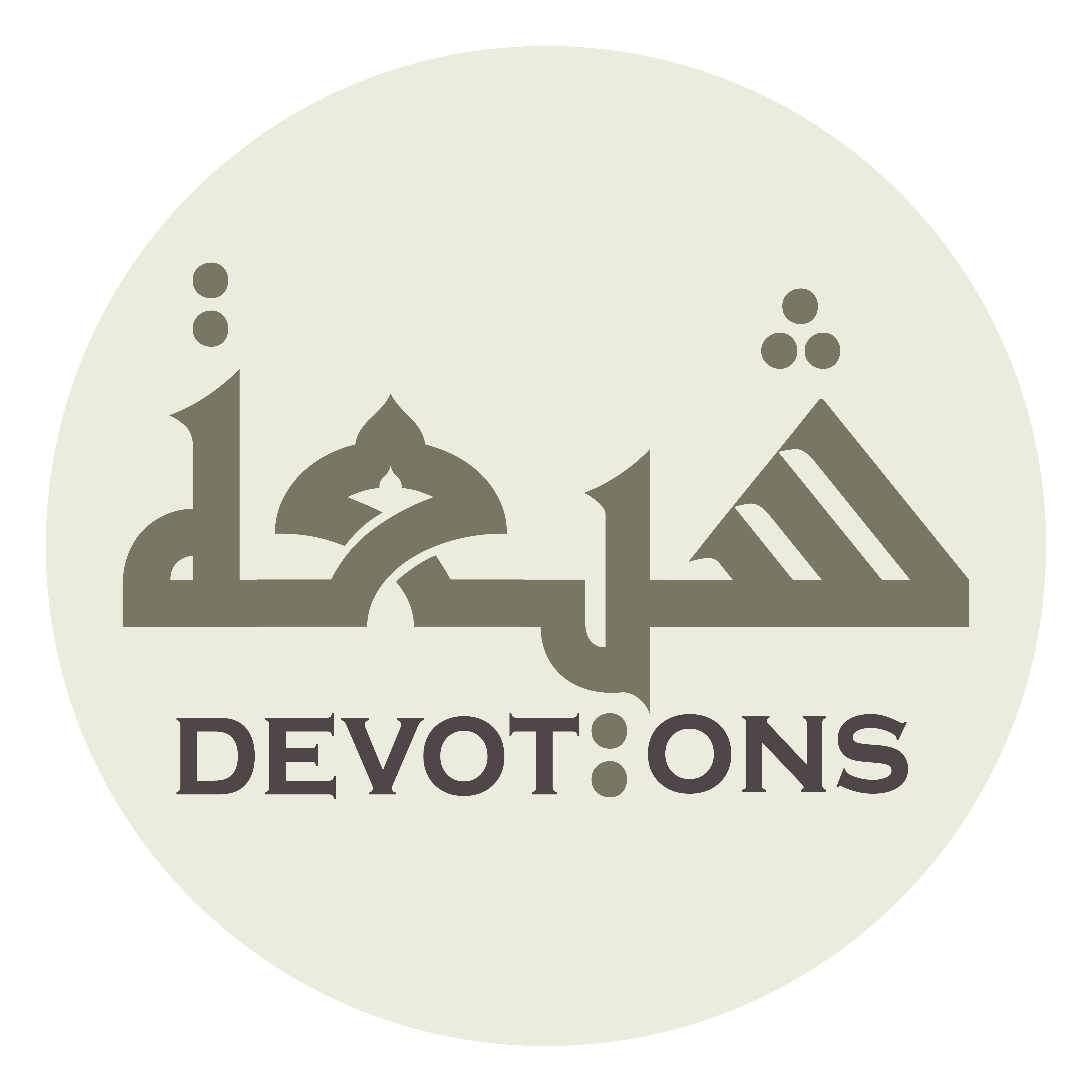 كُنْتَ الْمُطَّلِعَ عَلَيْهَا دُوْنَ النَّاظِرِينَ

kuntal muṭṭali`a `alayhā dūnan nāẓirīn

You seest them to the exclusion of all observers;
Dua 34 - Sahifat Sajjadiyyah
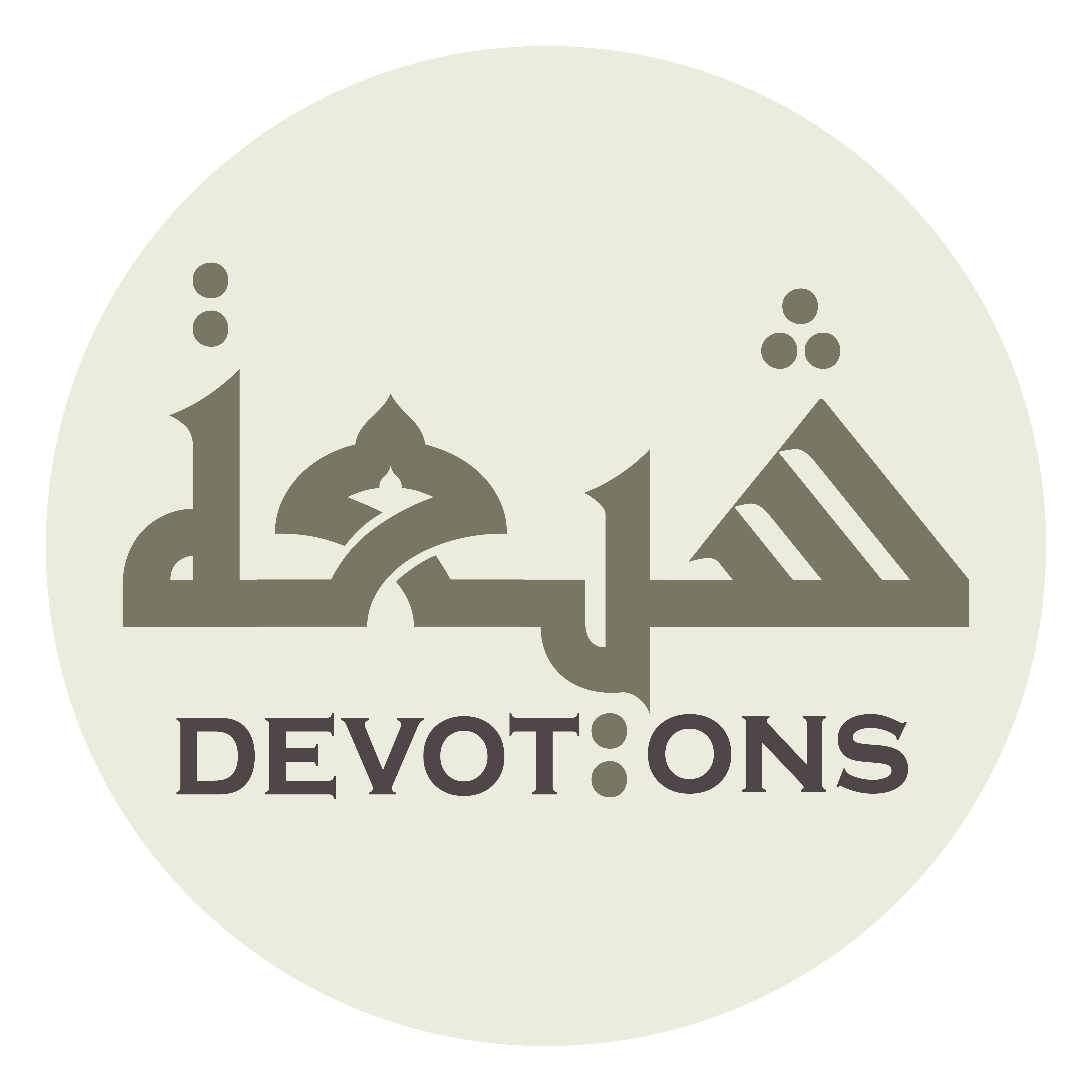 وَالْقَادِرَ عَلَى إِعْلَانِهَا فَوْقَ الْقَادِرِينَ

walqādira `alā i`lānihā fawqal qādirīn

You hast the power to make them public above all the powerful!
Dua 34 - Sahifat Sajjadiyyah
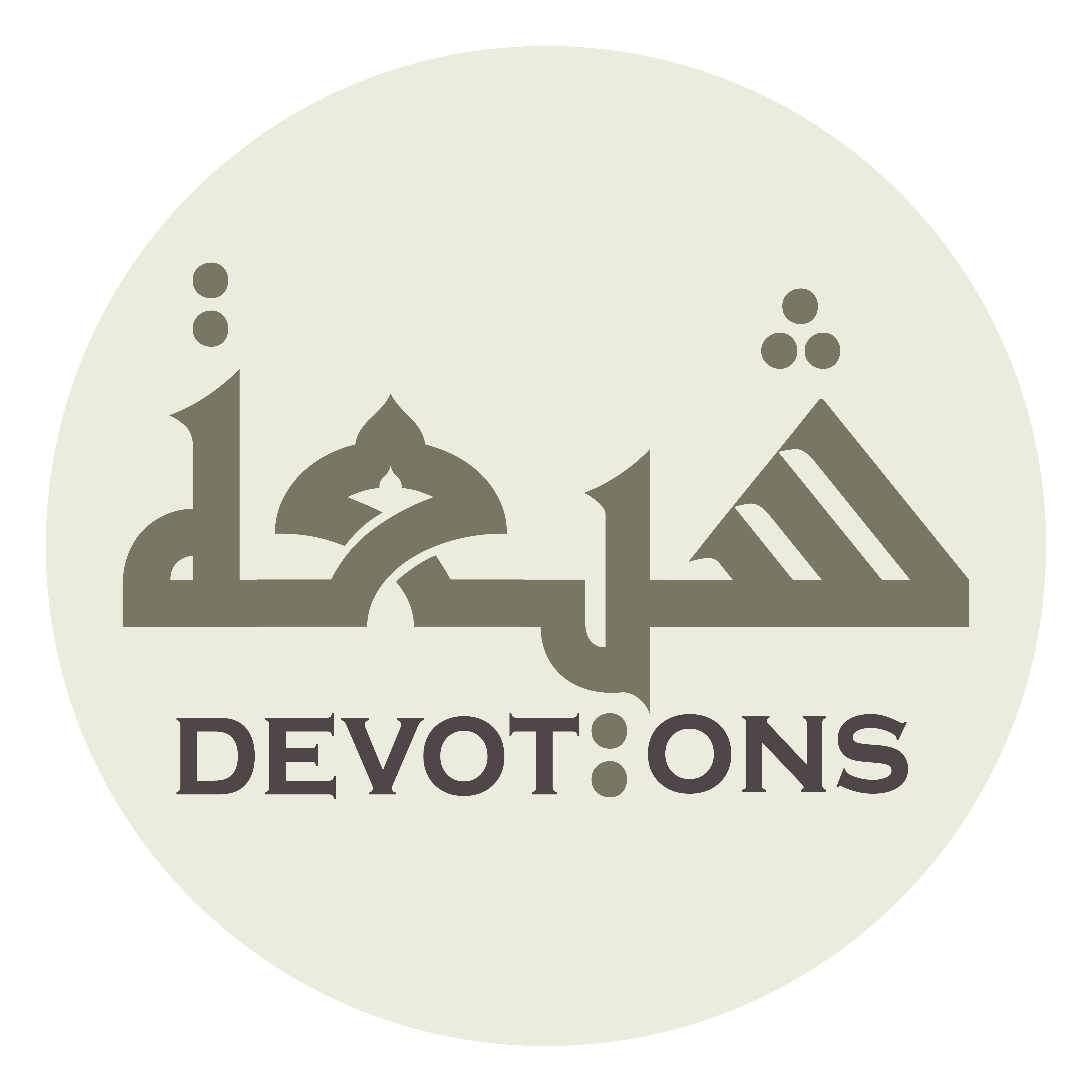 كَانَتْ عَافِيَتُكَ لَنَا حِجَابًا دُوْنَ أَبْصَارِهِمْ

kānat `āfiyatuka lanā ḥijāban dūna abṣārihim

By giving us safety You hast veiled their eyes
Dua 34 - Sahifat Sajjadiyyah
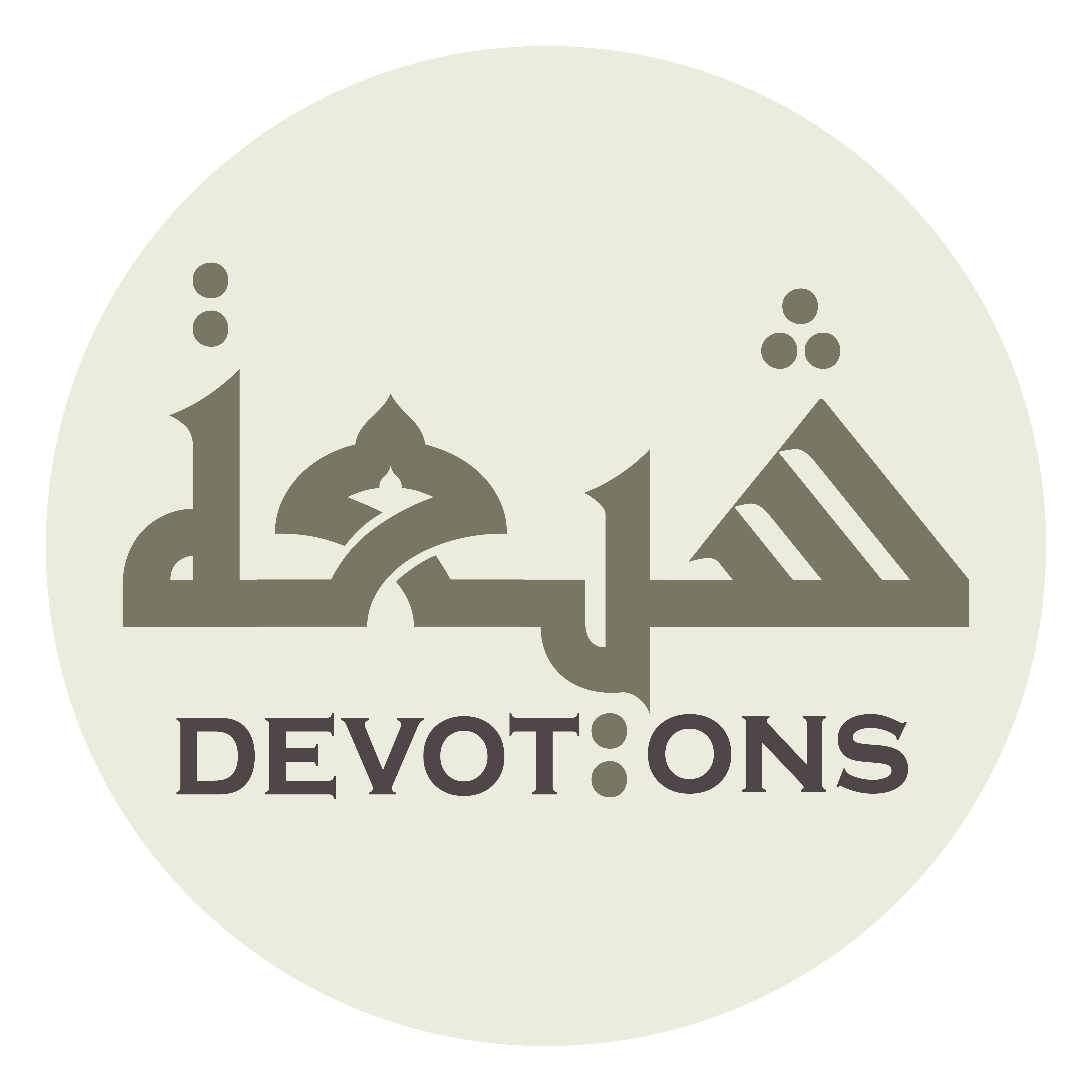 وَرَدْمًا دُوْنَ أَسْمَاعِهِمْ

waradman dūna asmā`ihim

and stopped their ears.
Dua 34 - Sahifat Sajjadiyyah
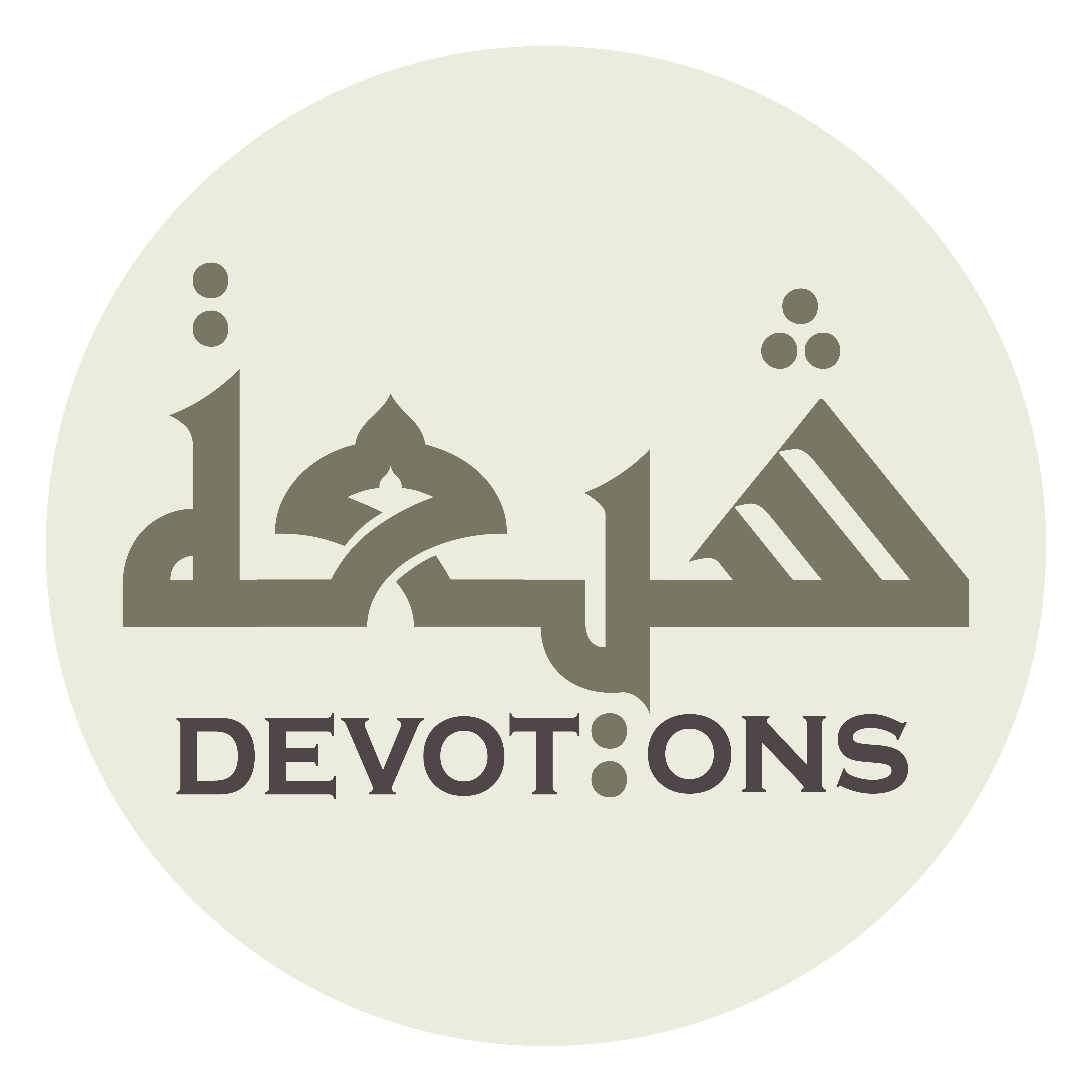 فَاجْعَلْ مَا سَتَرْتَ مِنَ الْعَوْرَةِ

faj`al mā satar-ta minal `awrah

So make the shameful things You hast covered over
Dua 34 - Sahifat Sajjadiyyah
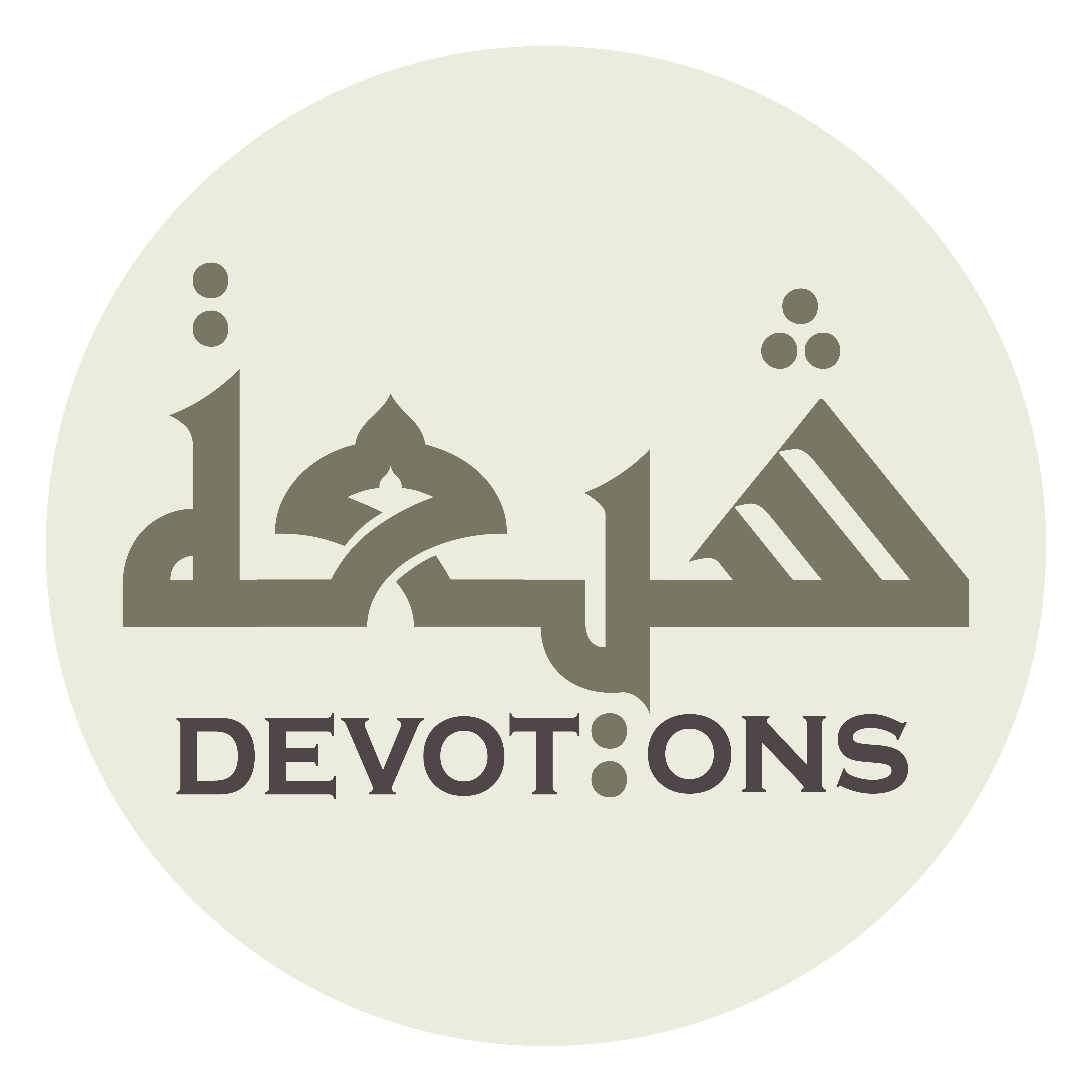 وَأَخْفَيْتَ مِنَ الدَّخِيلَةِ وَاعِظًا لَنَا

wa-akhfayta minad dakhīlati wā`iẓan lanā

and the inward reality You hast concealed our admonisher,
Dua 34 - Sahifat Sajjadiyyah
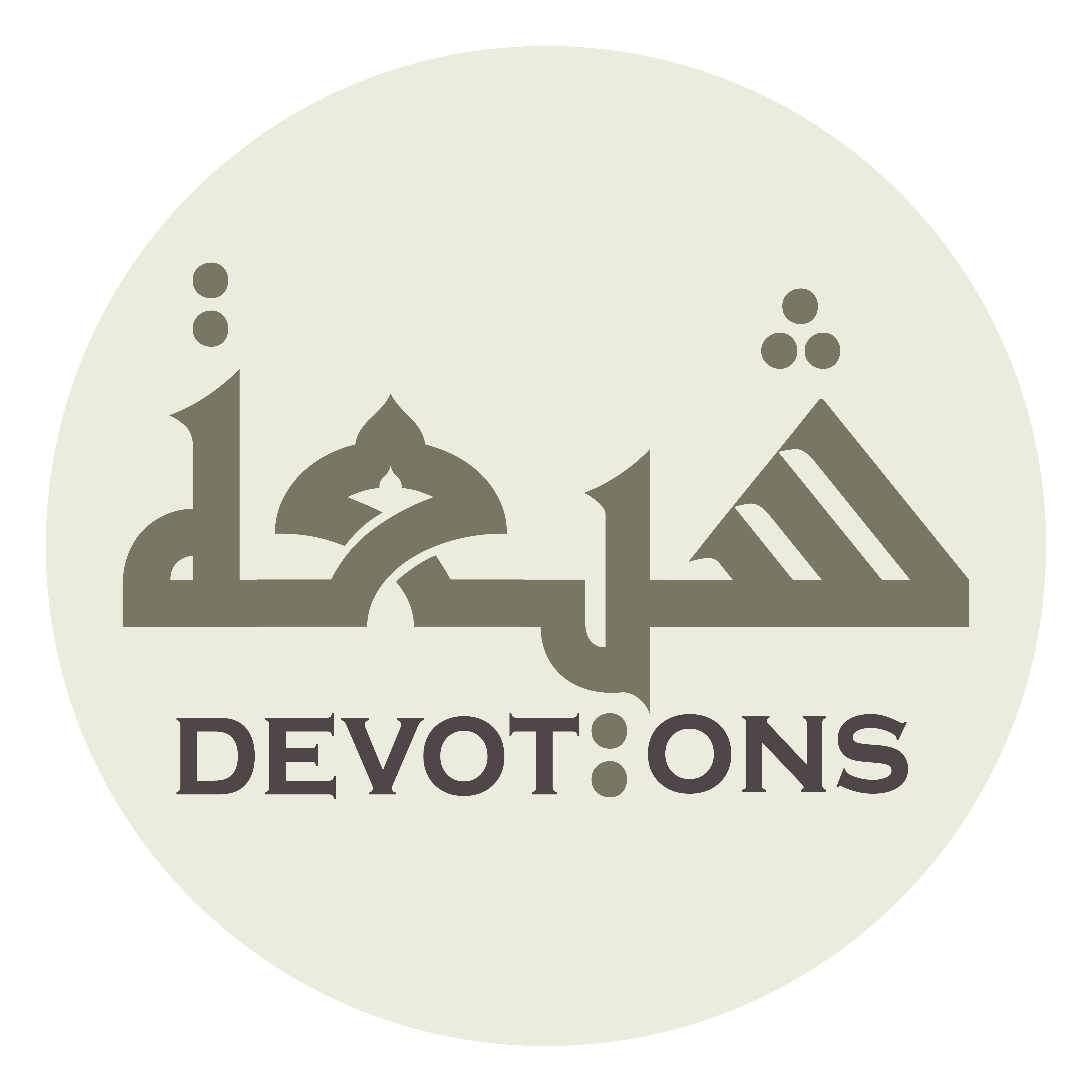 وَزَاجِرًا عَنْ سُوءِ الْخُلُقِ وَاقْتِرَافِ الْخَطِيئَةِ

wazājiran `an sū-il khuluqi waqtirāfil khaṭī-ah

a restrainer upon bad character traits and committing offenses,
Dua 34 - Sahifat Sajjadiyyah
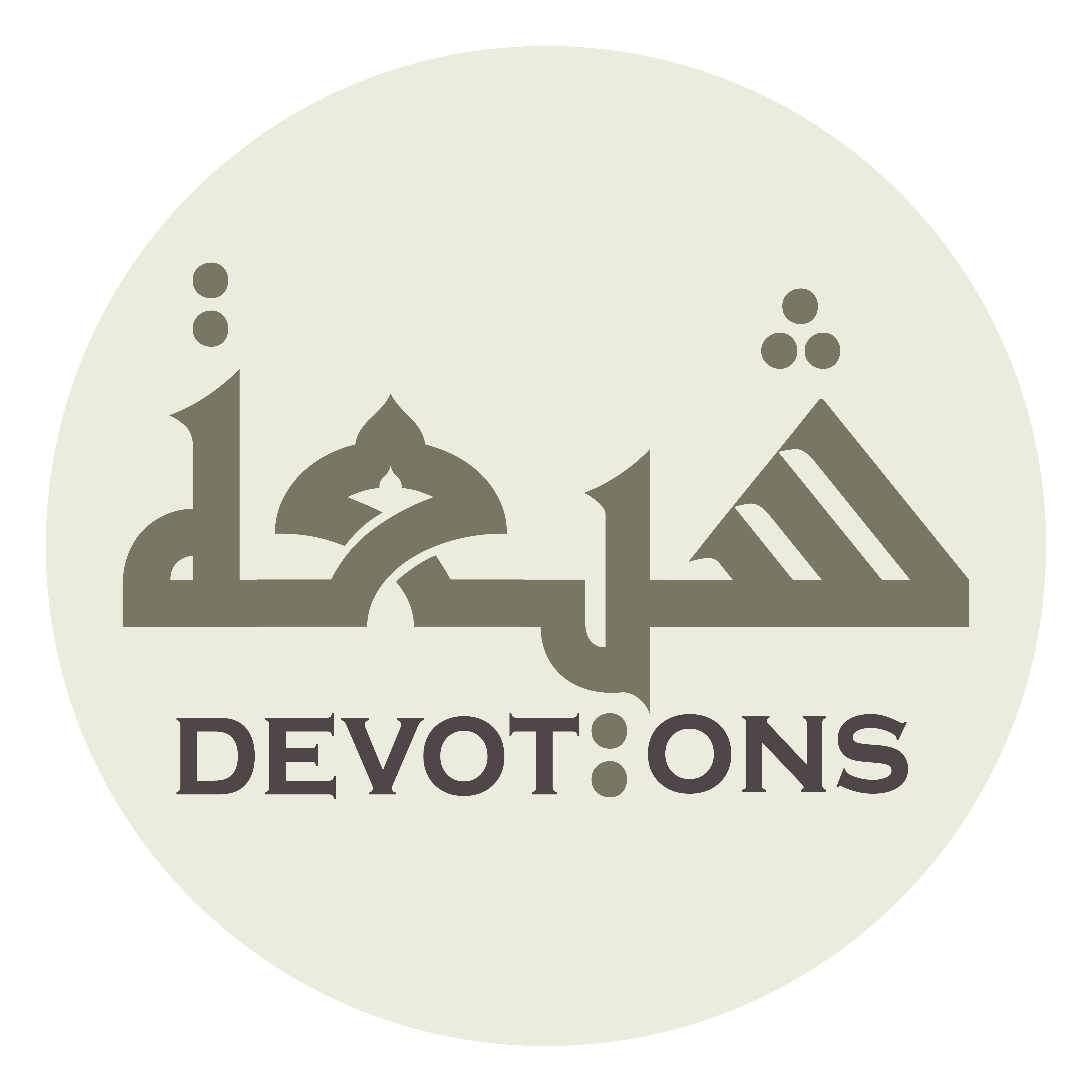 وَسَعْيًا إِلَى التَّوْبَةِ الْمَاحِيَةِ وَالطَّرِيقِ الْمَحْمُودَةِ

wasa`yan ilat tawbatil māḥiyati waṭ ṭarīqil maḥmūdah

and a striving toward the repentance that erases [sins] and the praiseworthy path!
Dua 34 - Sahifat Sajjadiyyah
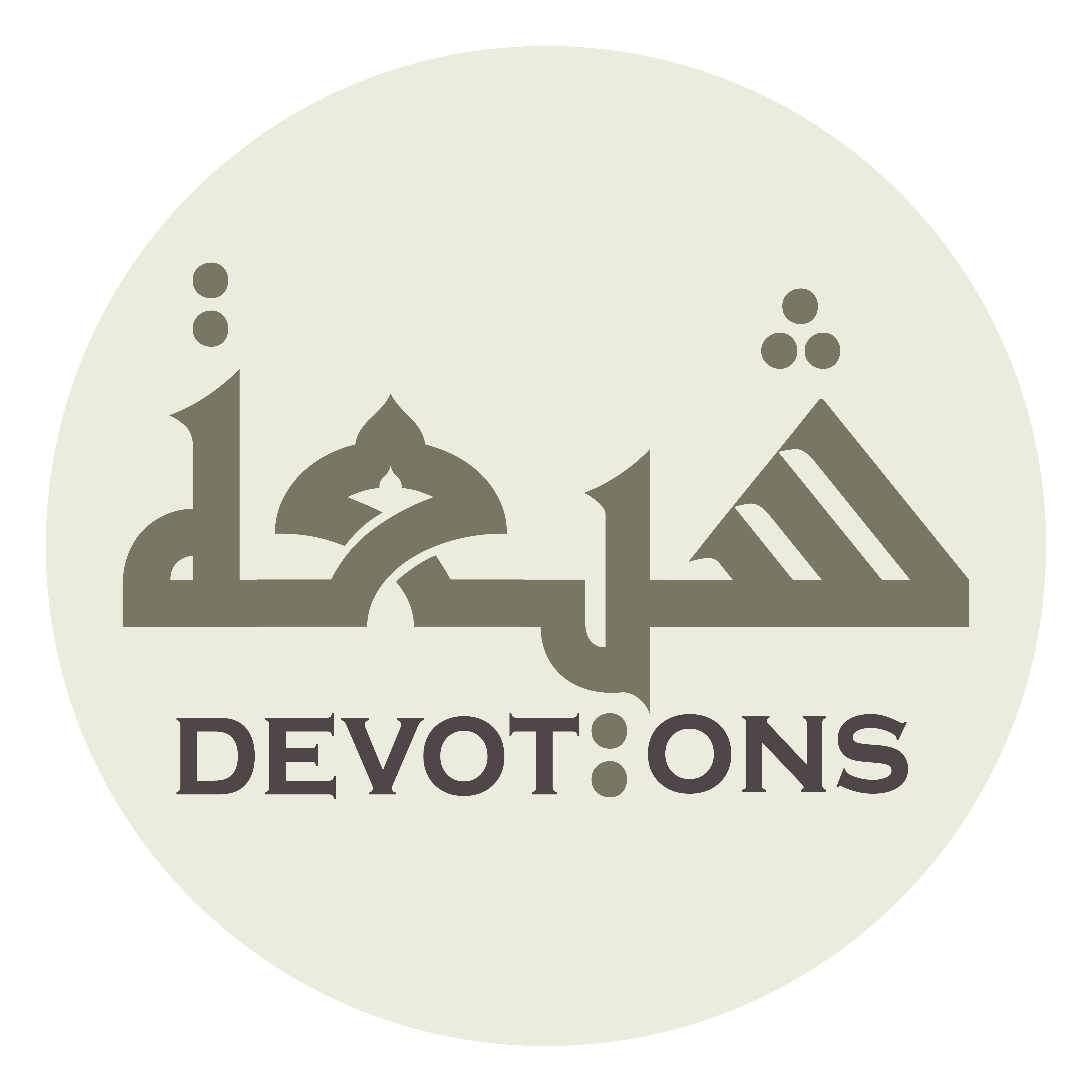 وَقَرِّبِ الْوَقْتَ فِيهِ

waqarribil waqta fīh

Bring the time of striving near
Dua 34 - Sahifat Sajjadiyyah
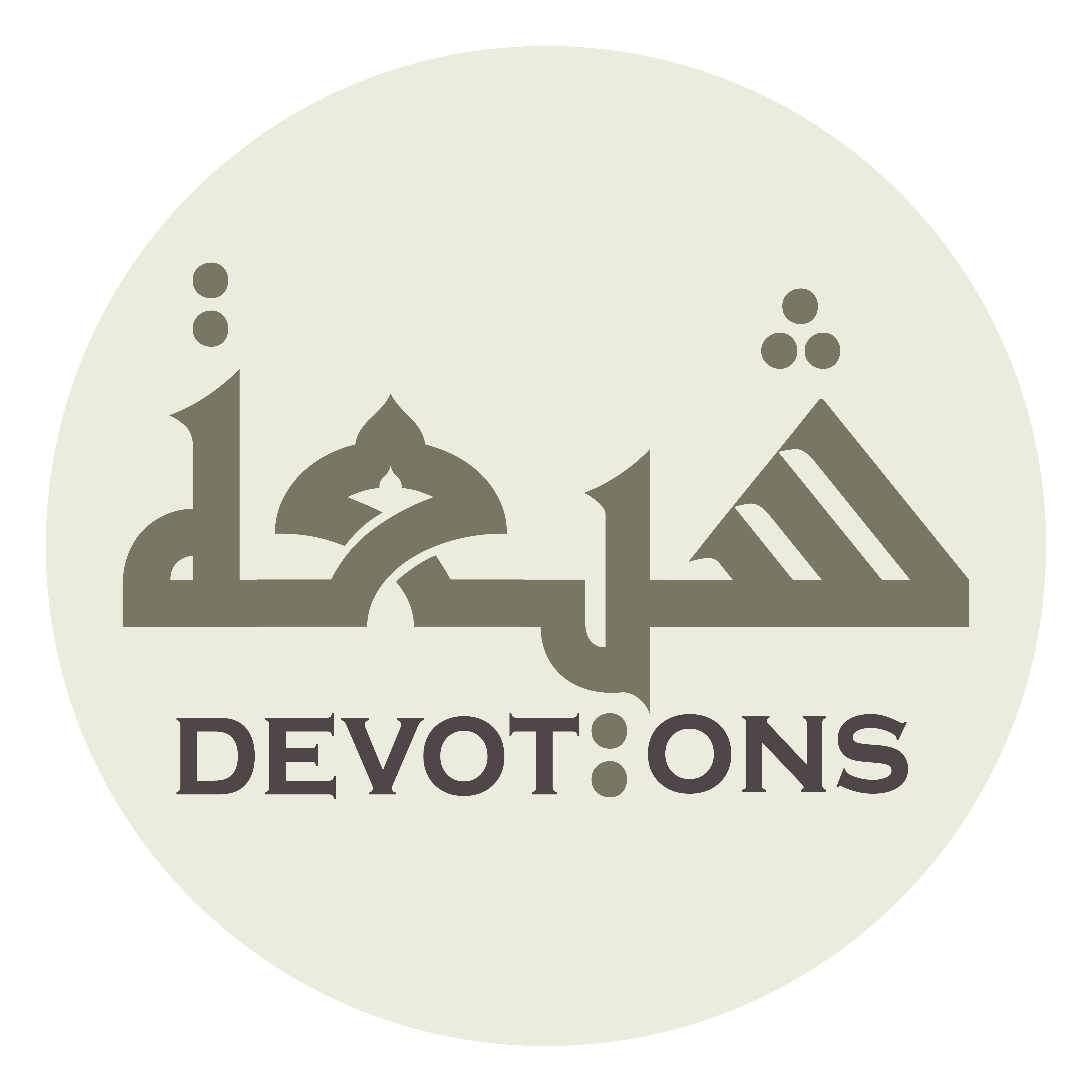 وَلَا تَسُمْنَا الْغَفْلَةَ عَنْكَ

walā tasumnal ghaflata `ank

and visit us not with heedlessness of You!
Dua 34 - Sahifat Sajjadiyyah
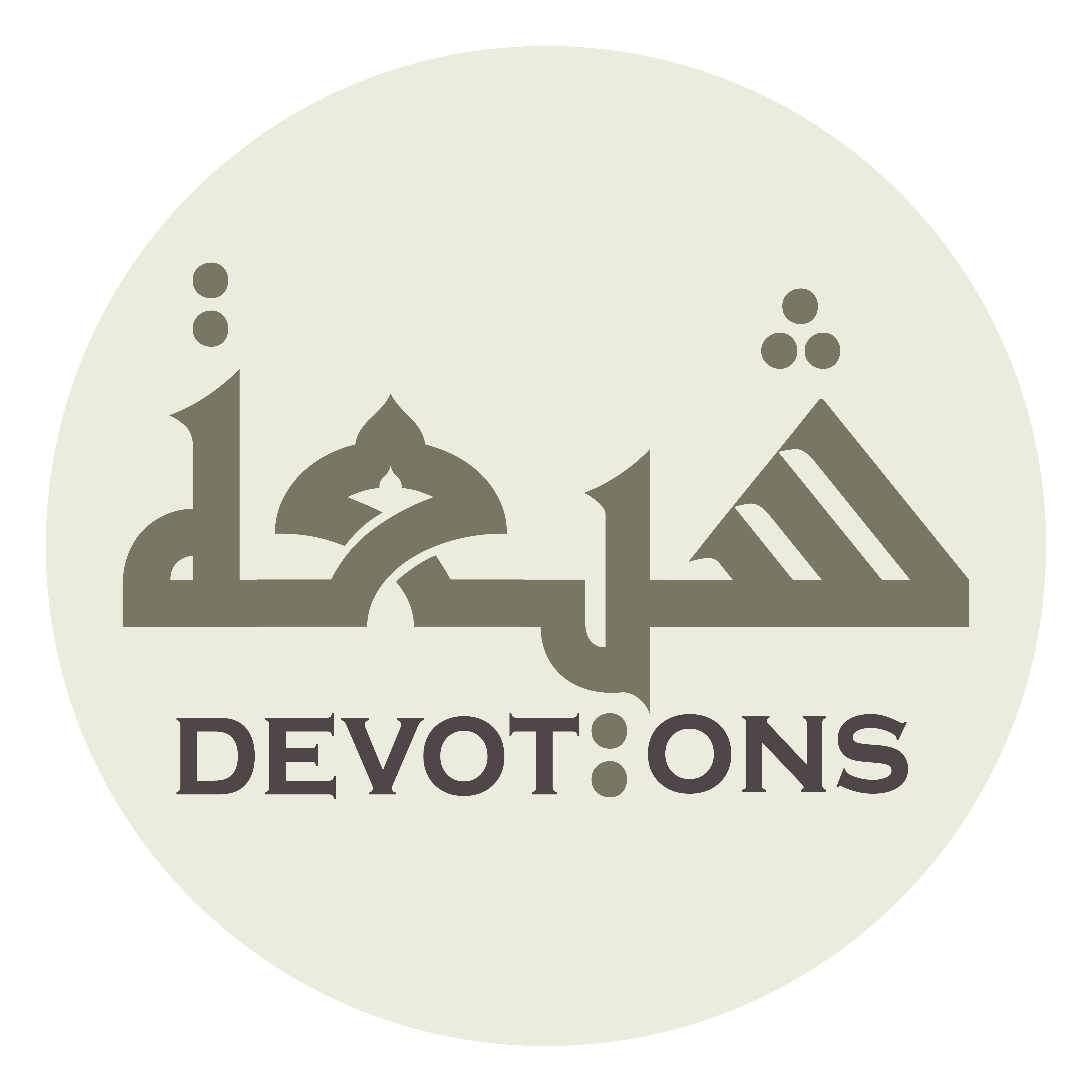 إِنَّا إِلَيْكَ رَاغِبُونَ، وَمِنَ الذُّنُوبِ تَائِبُونَ

innā ilayka rāghibūn, waminadh dhunūbi tā-ibūn

Surely we are Your beseechers, the repenters of sins.
Dua 34 - Sahifat Sajjadiyyah
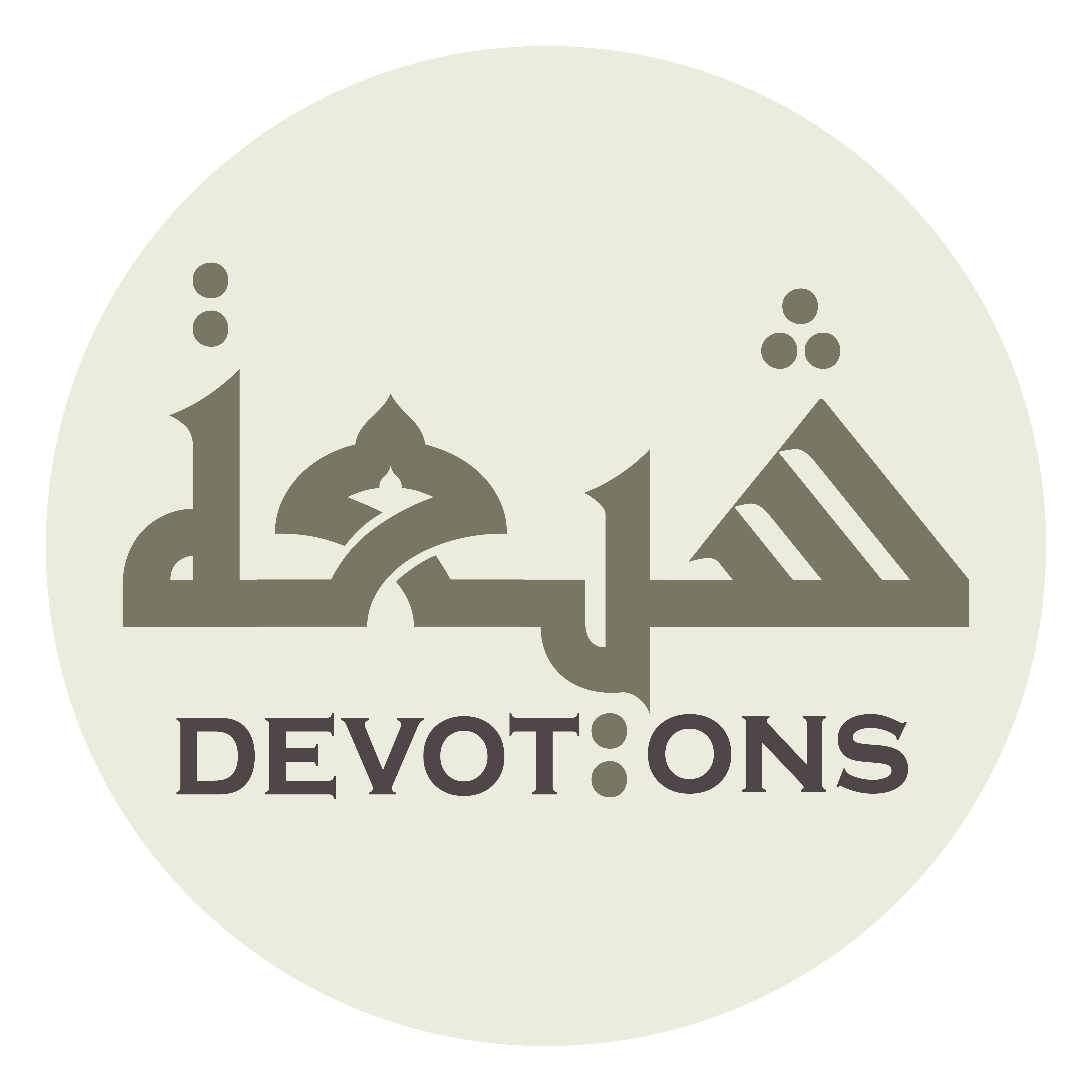 وَصَلِّ عَلَى خِيَرَتِكَ اللَّهُمَّ مِنْ خَلْقِكَ

waṣalli `alā khiyaratikallāhumma min khalqik

And bless Your chosen, O God, from Your creation,
Dua 34 - Sahifat Sajjadiyyah
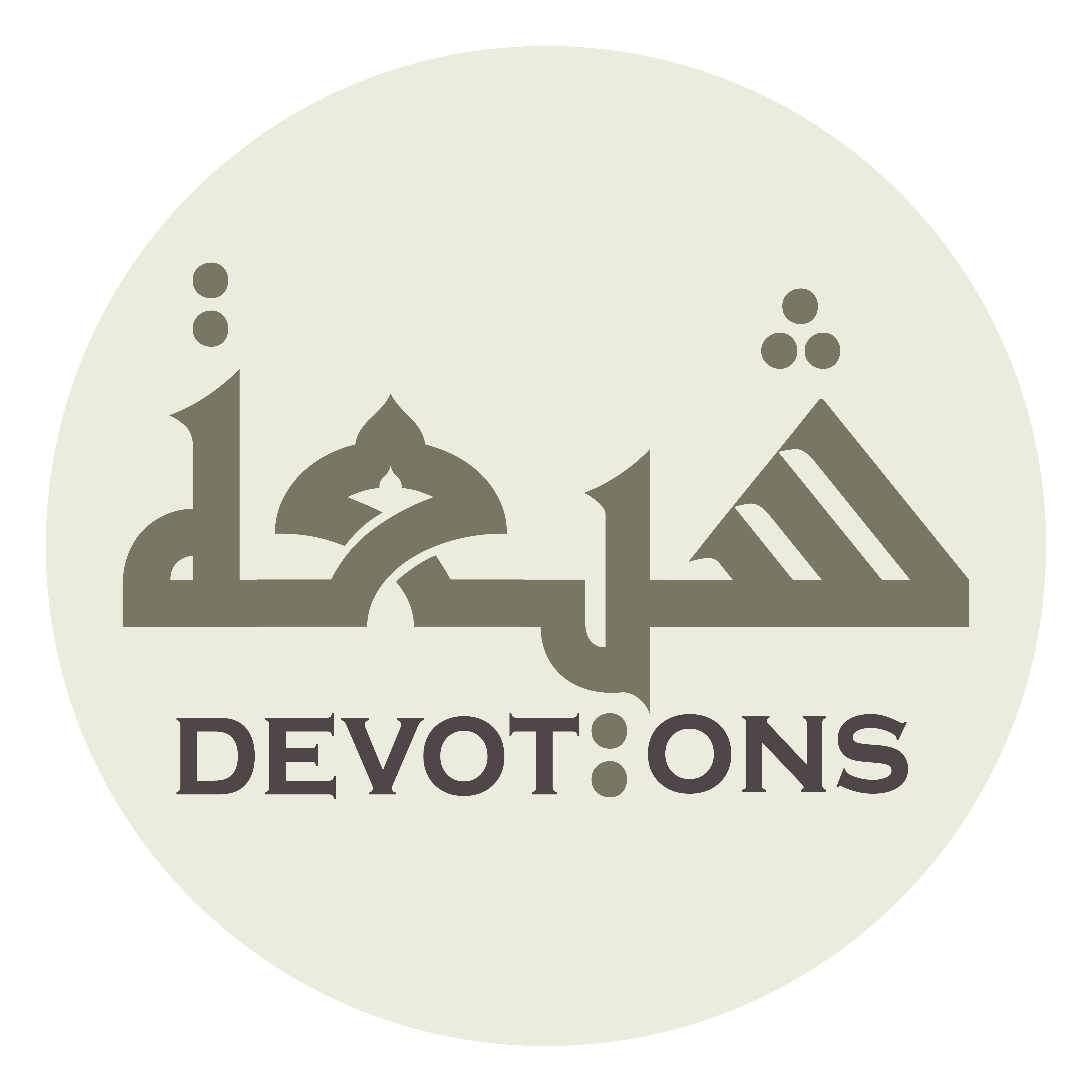 مُحَمَّدٍ وَعِتْرَتِهِ الصِّفْوَةِ مِنْ بَرِيَّتِكَ الطَّاهِرِينَ

muḥammadin wa`itratihiṣ ṣifwati min bariyyatikaṭ ṭāhirīn

Muhammad and his descendants, the friends selected from among Your creatures, the pure,
Dua 34 - Sahifat Sajjadiyyah
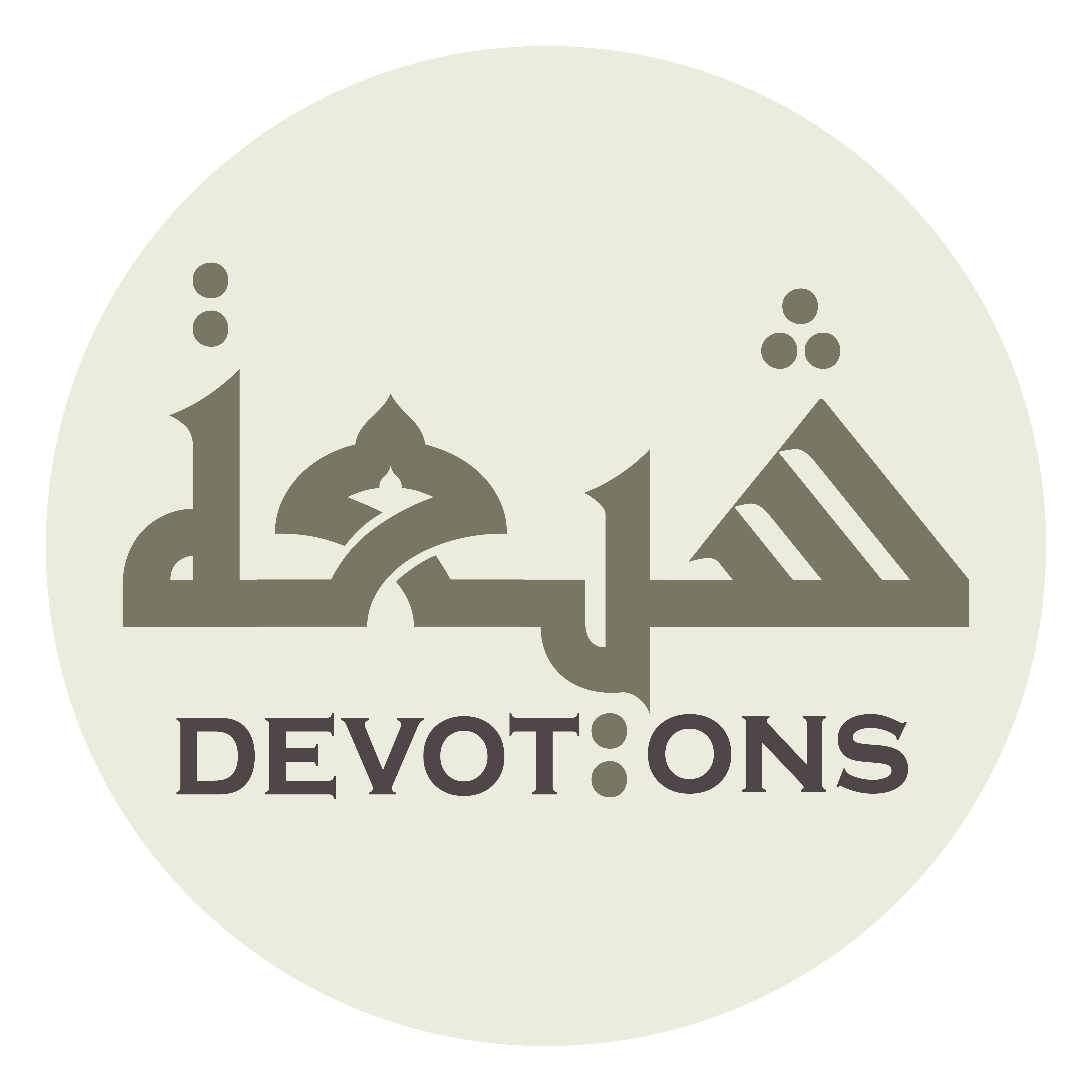 وَاجْعَلْنَا لَهُمْ سَامِعِينَ وَمُطِيعِينَ كَمَا أَمَرْتَ

waj`alnā lahum sāmi`īna wamuṭī`īna kamā amar-t

and make us listeners to them and obeyers, as You hast commanded!
Dua 34 - Sahifat Sajjadiyyah